Προτυπο Μεταβλητων Κατάστασης
Ελεγξιμοτητα- Παρατηρησιμοτητα
2
3
31/10/2022
4
10/31/2022
5
[Speaker Notes: οχι εξοδος καποιου ελεγκτη σε συνδεση με το συστημα]
Ελεγξιμότης-Παρατηρησιμότης
10/31/2022
6
[Speaker Notes: οι θεσεις των πολων καθορίζει την συγκεκριμενη τροχια-λυση που μπορει να ακολουθησει το συστημα]
10/31/2022
7
10/31/2022
8
31/10/2022
9
10/31/2022
10
10/31/2022
11
31/10/2022
12
31/10/2022
13
14
10/31/2022
15
10/31/2022
16
[Speaker Notes: C μη τετραγωνικος πινακας]
10/31/2022
17
[Speaker Notes: πρακτικα απο την συναρτηση y και τις παραγωγους της (μεταβλητες φάσης)]
31/10/2022
18
Παράδειγμα μη παρατηρήσιμου συστηματος:
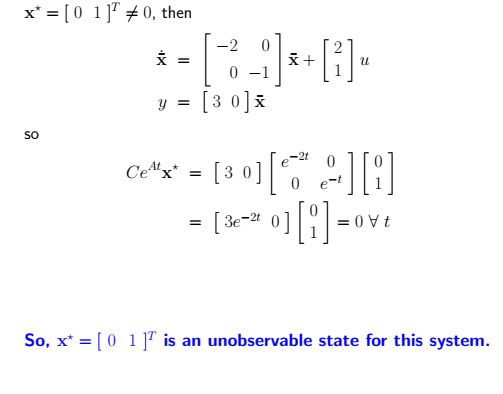 31/10/2022
19
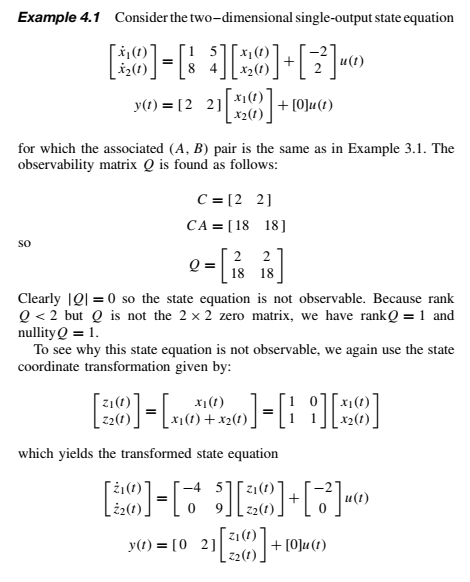 31/10/2022
20
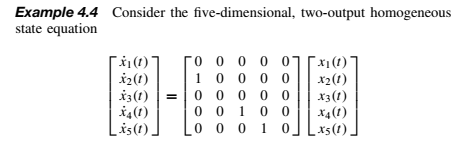 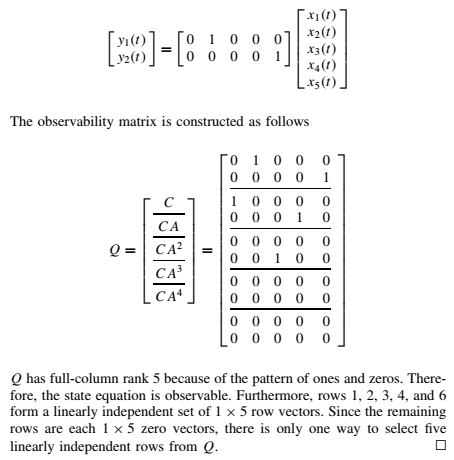 31/10/2022
21
10/31/2022
22
31/10/2022
23